Гидрологиялық қатарлардың біртектілігін бағалау
1
Гидрологиялық сипаттамаларды есептеу негізінде келесі есептемелер жүргізіледі:
Бастапқы мәліметтерді алдын-ала талдау;
Гидрологиялық қатарларды кездейсоқтылыққа тексеру;
Гидрологиялық қатарларды біртектілікке тексеру;
Үлестірім сипаттамаларын есептеу;
Үлестірім сипаттамаларының қателіктерін есептеу;
Эмпирикалық қамтамасыздық қисығын тұрғызу;
Гидрологиялық қатарлардың біртектілігі
Гидрологиялық қатарлардың біртектілігін бағалау генетикалық және статистикалық талдаулар негізінде жүзеге асырылады.
Бақылаудың гидрологиялық деректерінің біртектілігін сандық көрсеткіштермен бағалаудың статистикалық әдістері бастапқы деректердің сапалық талдауын толықтырады.
Статистикалық талдау
Генетикалық талдау
Статистикалық біртектілік деп гидрологиялық сипаттамалар элементтерінің және олардың параметрлерінің (орташа мән, дисперсия, вариация коэффициенттері, қатардың жекелеген бөліктерінің ассиметриясы және автокорреляциясы) бір жиынтыққа тиесілі болуымен түсінідіріледі. Уақыт бойынша статистикалық параметрлердің біртектілігі стационарлық деп аталады.Осы стандартта бақылаудың гидрологиялық қатарларының ерекшелігіне бейімделген біртектіліктің статистикалық критерийлері қолданылды (автокорреляцияны, ассиметрияны және бақылау қатарларының ұзақтығын есепке алу).
Генетикалық талдау ағындының көпжылдық ауытқуларының құрылымын зерттеуден және гидрологиялық бақылаулардың бастапқы деректерінің біртекті емес болуын тудыратын физикалық себептерді анықтаудан тұрады.Статистикалық әдістерді қолданғанға дейін ағынды сипаттамаларының біртекті немесе біртекті еместігн анықтауға мүмкіндік беретін негізгі тәсілдер:
ағындының негізгі сипаттамаларының хронологиялық графиктерін құру;
айырымдық және жиынтық интегралдық қисықтарды құру;
- гидрометеорологиялық элементтердің кешенді графиктерін құру.
Гидрологиялық қатарлардың біртектілігін бағалау
Инженерлік-гидрологиялық есептеулерде гидрологиялық бақылау қатарын талдау үшін статистикалық әдістер қолданылғанда бастапқы ақпарат біртекті деп қарастырылады. Дегенмен мұнда бастапқы ақпарат біртекті болып келмейтін бірқатар жағдайлардың да орын алуы мүмкін.
6
Қатарлардың біртекті емес болуының басты себептері:
Гидрологиялық қатарлардың біртектілігін бағалауда пайдаланылатын негізгі ұғымдар
Жиынтық элементтерін бір жиынтықтан басқа жиынтыққа көшіру кезінде, оның мәндерінің өзгеріске ұшырауына байланысты бір не бірнеше белгілермен сипаттауға болады.
Сандық
Сапалық
Жекелеген мәндерді өлшеу, бақылау нәтижесінде алынады және сан түрінде өрнектеледі
Бақыланып отырған жиынтық бірлігінің кейбір қасиеттерін немесе ол қасиеттің жоқтығын сипаттайды
Жалпы бақылау кезінде жиынтықтың әрбір элементі есепке алынады. Сондықтан бұл бақылау күрделірек болып келеді. Гидрологиялық құбылыстарды зерттеу кезінде бұл бақылауды қойылған талаптарды қатаң түрде сақтай отырып жүзеге асыру мүмкін емес. Мұндай жағдайда, бастапқы жиынтық Бас жиынтық деп аталады.
	Гидрологиялық бақылау қатарлары қарастырып отырған процестің дамуының (өзгеруінің) қандай да бір қысқа кезеңін ғана қамтиды. Кейбір ерекше жағдайларда бақылау қатарларының ұзақтығы 100-150 жылды құрайды. Оның үстіне, гидрологиялық қатар ішінен іріктеліп алынған таңдамалардың өздеріне тән ерекшеліктері болады. Оларды әдеттегі статистикалық есептеулерде қабылданғандай қатардың кез келген жерінен емес, берілген даму процесін сипаттай алатын репрезентативті кезеңді қамтитындай етіп алу керек. Таңдама сипаттамаларының өзгеруін зерттеу арқылы бас жиынтық белгісінің қасиеттері жөнінде қорытынды жасалады.
Гидрологиялық мәліметтердің біртектілігіне талдау жасау
Статистикалық мәліметтерді жинақтап қорытуға қойылатын талаптардың бірі – жиынтықтың біртекті болуын қамтамасыз ету. 
Жиынтық бірліктері бір-бірінен  айтарлықтай өзгешеленбеуі керек;
Жиынтық бірліктері қарастырып отырған белгіден басқа барлық белгілермен салыстыруға келетіндей болуы керек;
Өзен ағындысын қарастырғанда таңдалынып алынған жиынтықта бір типті ақпараттар жинақталынуы керек;
Гидрологиялық қатарлардың біртектілігі ұғымына түсініктеме
Егер қатар бірдей жағдайда және біркелкі дәлдікпен алынса, онда осы қатар бәртекті деп аталады.
Гидрологиялық сипаттамалар қатарының статистикалық біртектілігі дегеніміз гидрологиялық қатардың барлық элементтерінің немесе  олардың параметрлерінің бір жиынтыққа тән екендігінде.
* Гидрологиялық мәліметтерді статистикалық өңдеу кезінде бастапқы мәліметтер біртекті әрі процесс кездейсоқ сипатта болады. Бақылау қатарларының біртектілігі ағынды табиғи факторлар әсерінің нәтижесінде қалыптасқан жағдайда, яғни қатар шамаларының өзгеруі математикалық үлестірім заңдарының біріне тәуелді болғанда сақталады.
Гидрологиялық қатарлардың біртектілігінің бұзылуы
Өзеннің су жинау алабында немесе оның арнасында жүргізілген шаруашылық іс-әрекеттің қарқынды өсуі;
Бақылау жүргізу әдістемесі өзгертілген және бақылау жүргізілетін орындар ауыстырылған жағдайларда.
	
	Көп жағдайда бақылау қатарларының бойында қандай да бір дәрежеде қатарішілік байланыс бар болғандықтан гидрологиялық сипаттамаларды кездейсоқ шамалар категориясына жатқызу біршама «жеңілдіктер» жасау арқылы орындалады.
Гидрологиялық мәліметтердің біртектілігіне талдау жасау
Қорытынды
Қандай да бір гидрологиялық сипаттамаларға және оларды қалыптастыратын факторлардың біртектілігіне жүргізілетін талдау жеткіліксіз болған жағдайда бақылау қатарларының біртектілігін сандық тұрғыда бағалауға мүмкіндік беретін статистикалық әдістерді қолдану тиімді болып табылады. Гидрологиялық қатарлардың біртектілігін оны бұзатын себептер туралы ешқандай мәліметтер болмаған жағдайларда бағалауға тура келеді. Сондай-ақ біртектіліктің бұзылу себебі белгілі, бірақ практикалық көзқарас тұрғысынан бұл бұзылуды қай шамаға дейін ескерумеуге болатындығы белгісіз кездер де болады. Осыларға ұқсас барлық мәселелер стаистикалық тәсілдер арқылы шешімін табуы мүмкін.
Назарларыңызға рахмет
Айнур Каировна 
Мусина
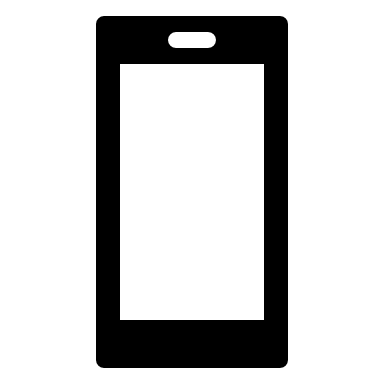 +7 (747) 696 03 31
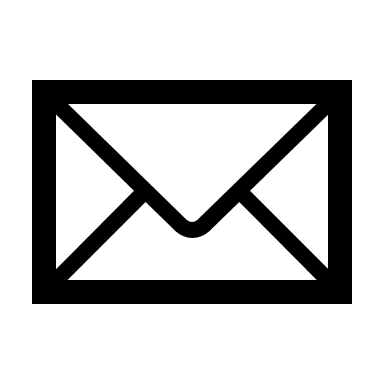 Ainur.Musina@kaznu.kz
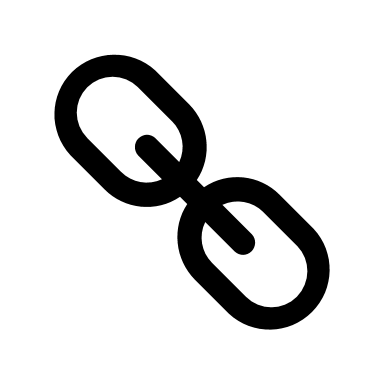 https://univer.kaznu.kz/
16